Universidade Federal do Rio Grande do Norte
Centro de Ciências Exatas e da Terra
Coordenação do Curso de Graduação em Geofísica
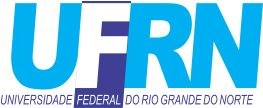 DEFESA DE RELATÓRIO DE GRADUAÇÃO EM GEOFÍSICA (GEF-0161)
Título:
Caracterização de irregularidades ionosféricas e seus efeitos sobre sinais via satélite.
Autor:
Eliebe Leyson Matias de Souza
Banca Examinadora:
Prof. Dr. Enivaldo Bonelli (DGEF/UFRN – Orientador)
Prof. Dr. Gilvan Luiz Borba (DGEF/UFRN)
Prof. Dr. Mário Pereira da Silva (DGEF/UFRN)
Data:  30 de Dezembro de 2015 – Horário: 10:00h
Local: Auditório do Departamento de Geofísica (2º pavimento do Prédio REUNI)